Understanding Psychopathic Traits
Exploring the characteristics and implications of psychopathy
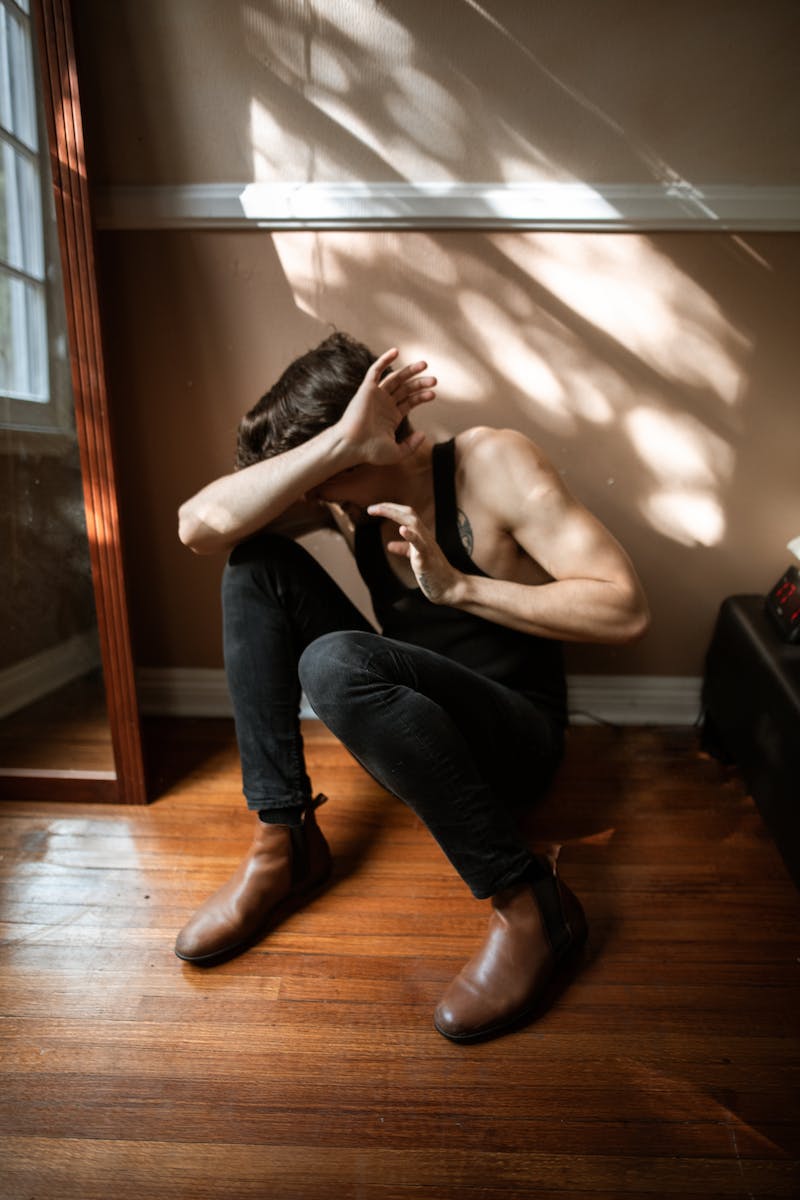 Introduction
• Psychopathy is a pathological personality disorder
• It lies between normality and pathology
• Psychopaths display excellent reality testing
• They lack delusions or hallucinations
• Psychopathy is not a mental illness
• It is a severe character disorder
• Living with a psychopath can be challenging
Photo by Pexels
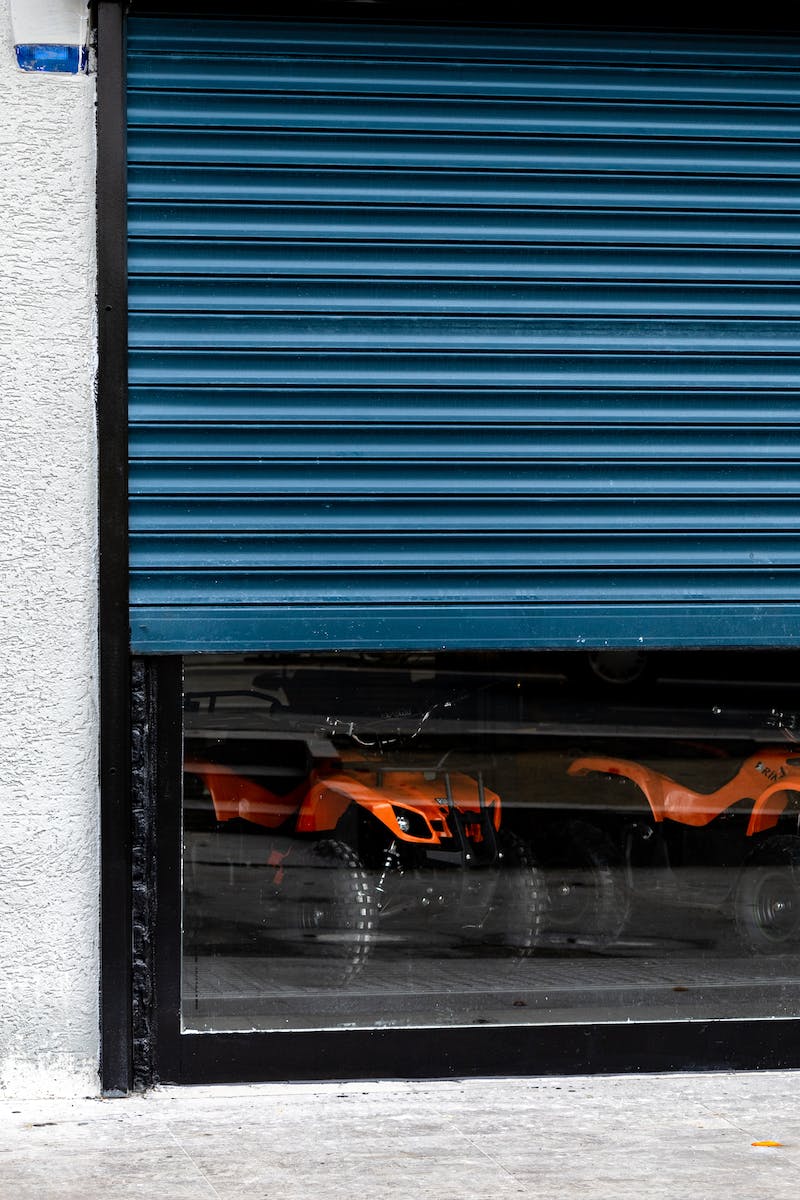 Psychopathy vs Sociopathy
• Psychopathy and sociopathy are outdated terms
• They are now considered part of antisocial and dissocial personality disorders
• Both share common characteristics
• Psychopaths exhibit rationality and high intelligence
• Psychopaths can display alarming behaviors from a young age
• A person's upbringing cannot entirely change their psychopathic character
• Psychopaths are born, not made
Photo by Pexels
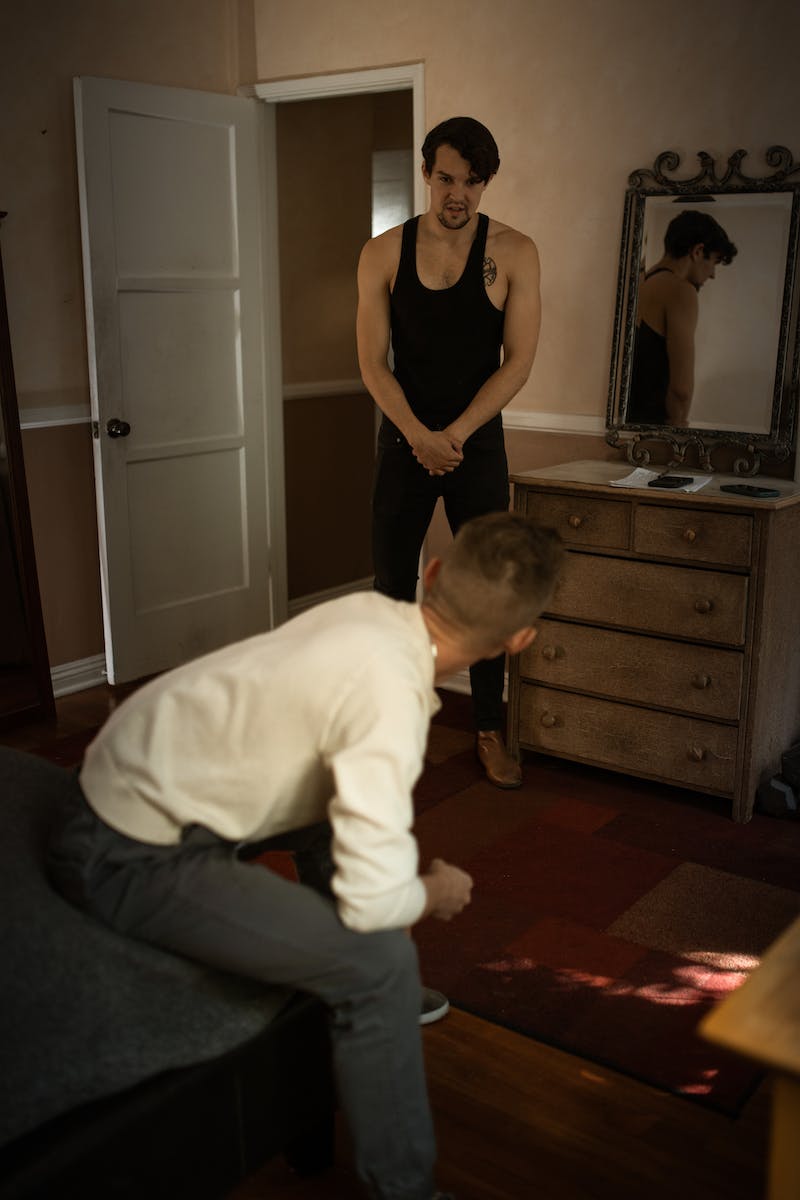 Key Traits of Psychopaths
• Psychopaths lack emotional empathy and attachment
• They do not experience compassion or sorrow
• Psychopaths are highly manipulative
• They are skilled at deceiving others
• Psychopaths exhibit extreme egocentrism
• They view people as objects or resources
• Psychopaths are devoid of guilt and remorse
Photo by Pexels
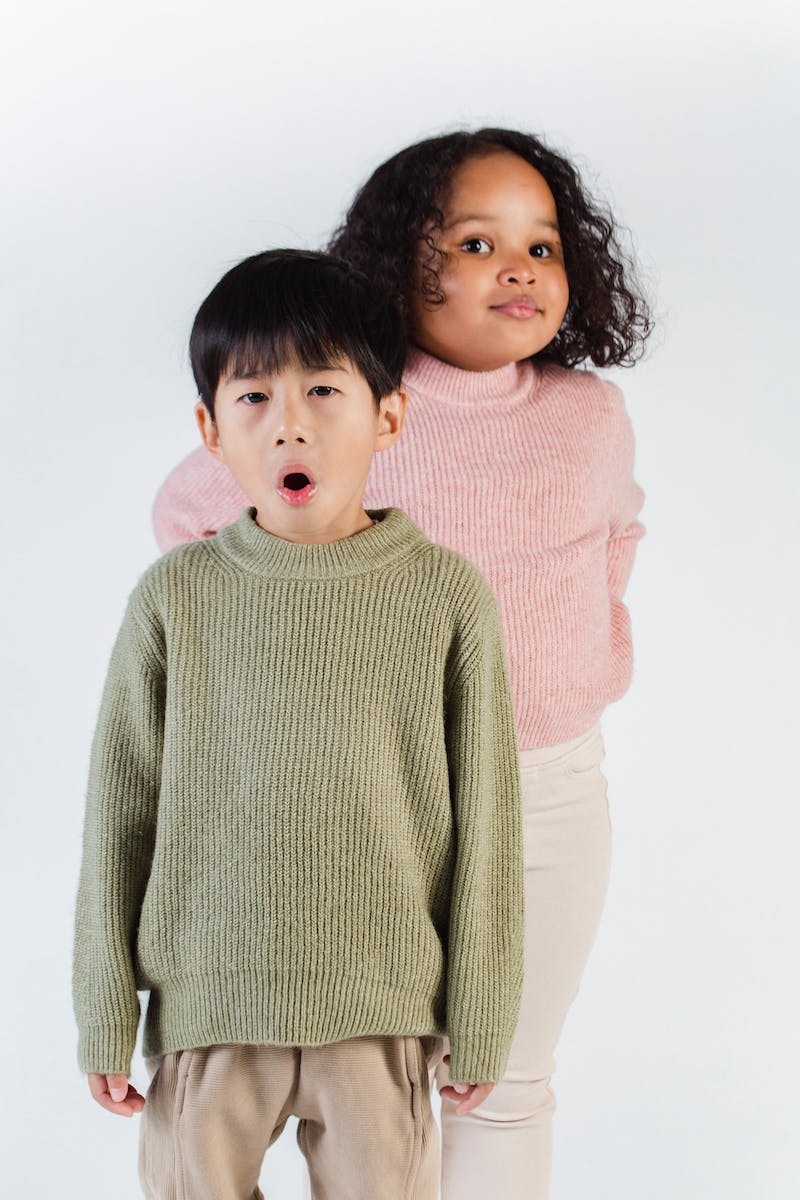 Psychopathic Behaviors
• Psychopaths engage in risk-taking behaviors
• They have a high threshold for pain
• Psychopaths are comfortable with violence
• They lack fear for their own lives
• Psychopaths possess a predatory nature
• They see others as prey or resources
• Psychopaths have no genuine attachments
Photo by Pexels
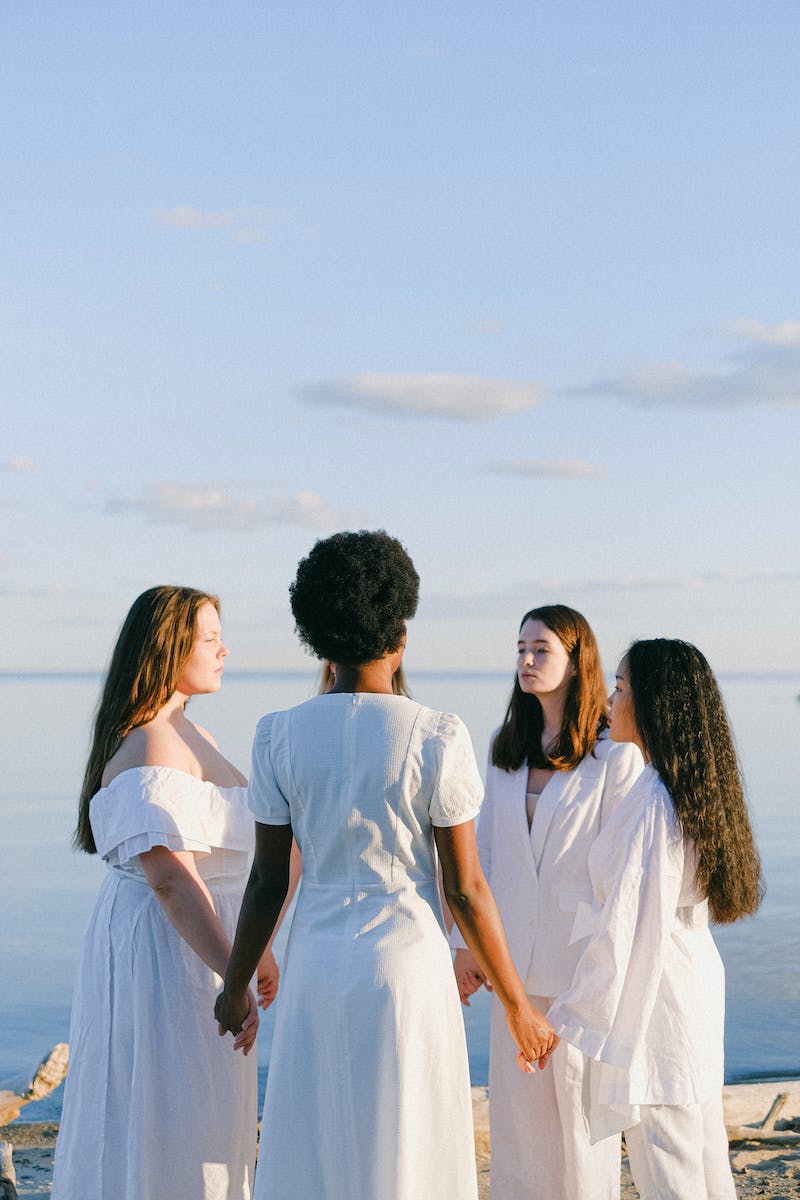 Interacting with Psychopaths
• Do not attempt to change or reform a psychopath
• They are resistant to treatment
• Take their threats seriously
• Psychopaths can hold grudges for decades
• Avoid conflict with psychopaths
• They excel in psychological warfare
• Psychopaths lack remorse or conscience
Photo by Pexels